Волинський національний університет імені Лесі УкраїнкиФакультет історії, політології та національної безпекиАналітичний центр «Волинь»лабораторія соціологічних дослідженьСуспільно-політичні настрої студентської молоді ВНУ імені Лесі Українки (за результатами опитування)
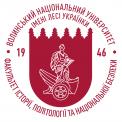 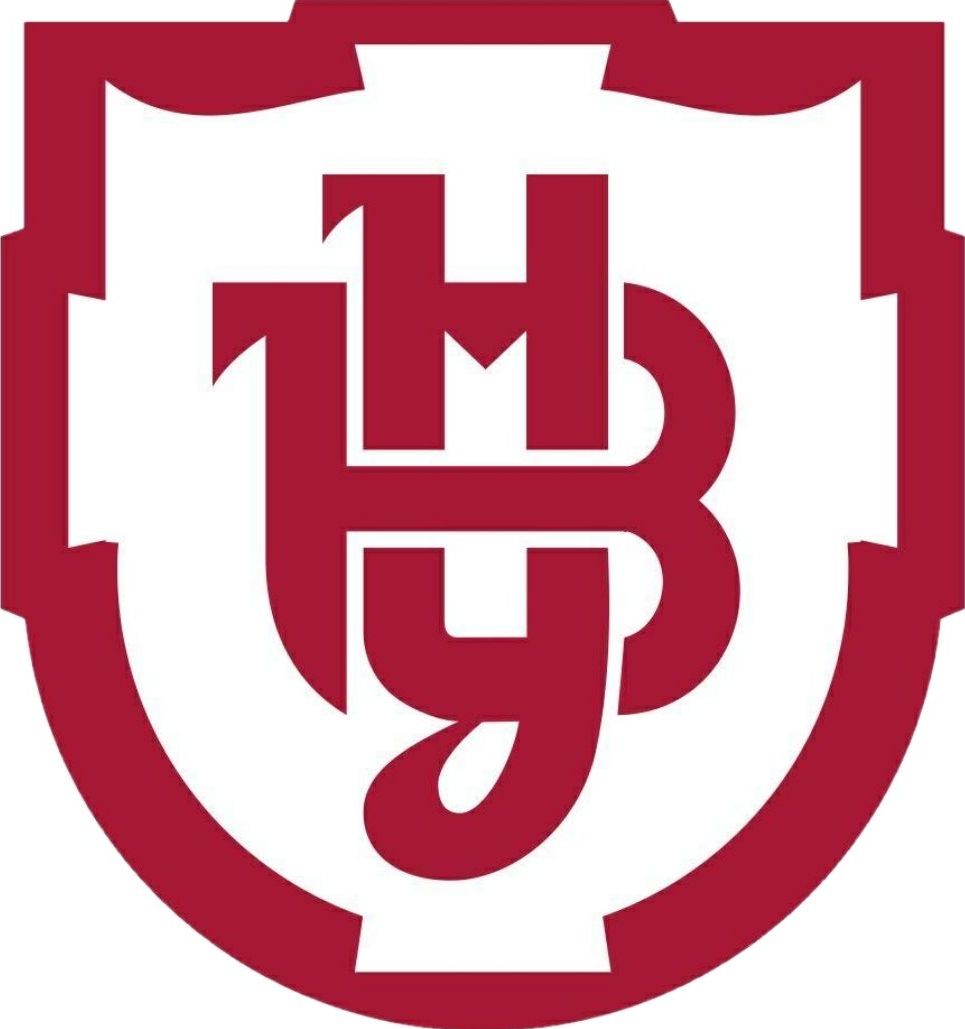 Я. Ярош,д-р політ.н.,
О. Ярош, д-політ.н.,
О. Кузьмук, канд.соціол.н.,
В.Любчук, канд. Соціол.н. 
Луцьк-2024 р.
Мета опитування: визначити специфіку політичної культури та суспільно-політичних настроїв студентської молоді.Цільова аудиторія: студенти Волинського національного університету імені Лесі Українки.
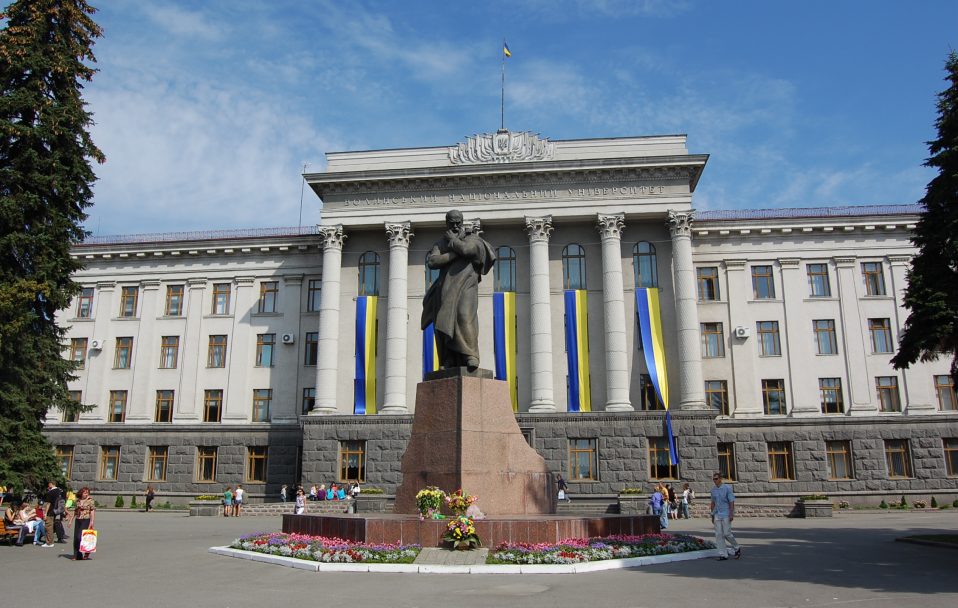 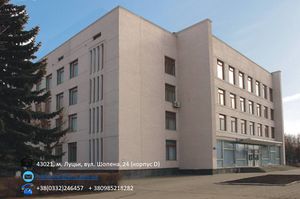 Дякуємо за увагу!